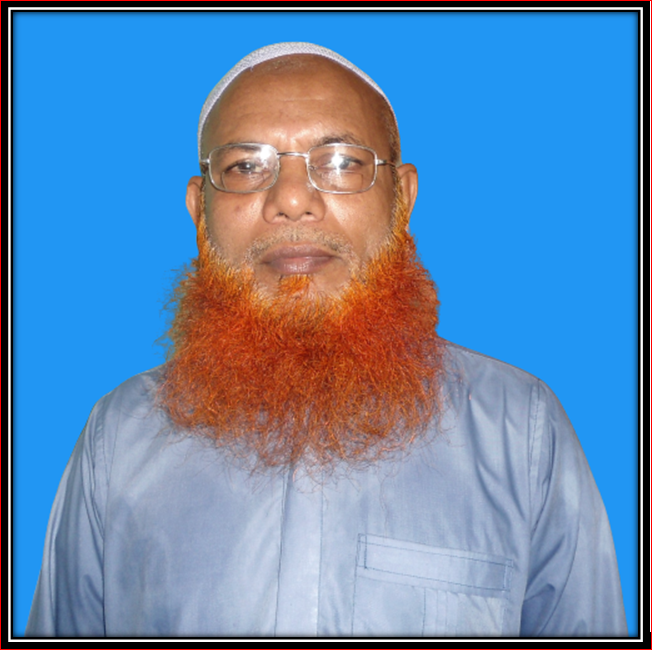 ‡gvt Beªvwng wgqv
kixqZcyi KvM`x `vwLj gv`ªvmv
ebrahimmadbar1169@gmail.com
`vwLj beg-`kg †kÖwYwelqt- nvw`m kwid
Î‡qvwesk Aa¨vq 
با ب الصدقة
`vb-LqivZ
nvw`m bs-265,266
c„t-279
GB cvV †_‡K Avgiv hv wkLe.....
m`Kv ev `vb LiqvZ cwiwPwZ I cÖKvi‡f`|
 Avjøvni wbKU MÖnYxq m`Kv|
 Rvbœv‡Z hvIqvi mnR Dcvq|
 nvw`m Gi evsjv Abyev`|
 ZviwKe|
 ZvnvwKK|
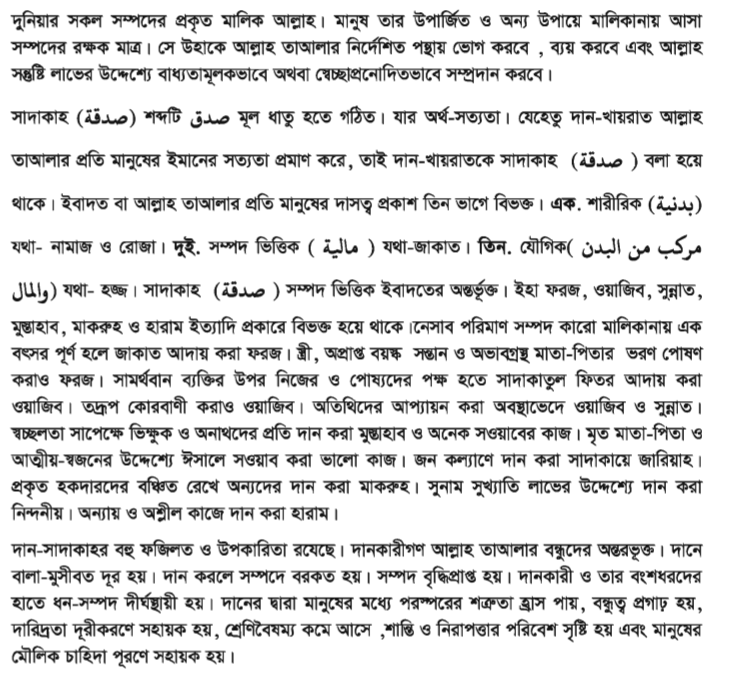 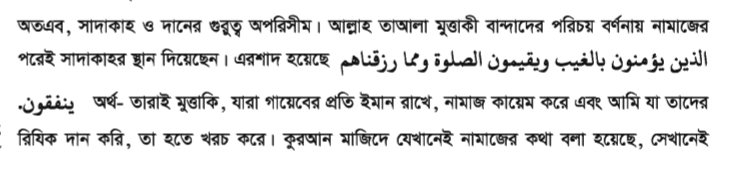 nvw`m- 265
e¨vL¨v-we‡kølY:
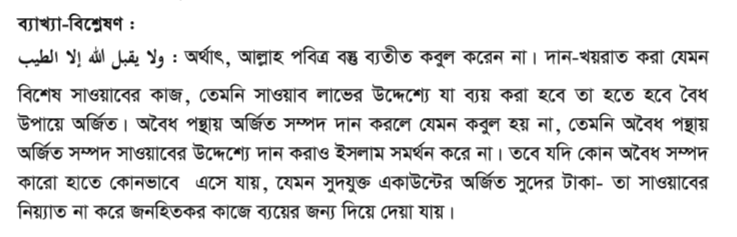 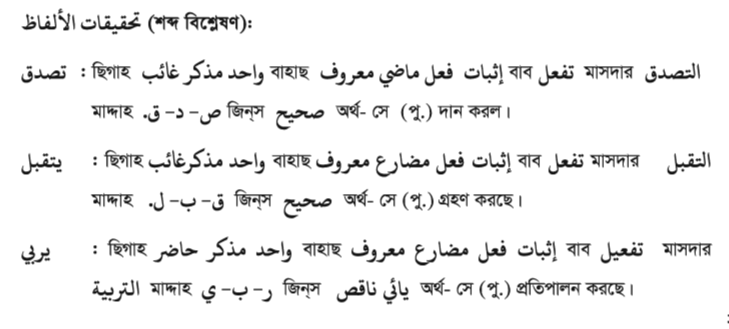 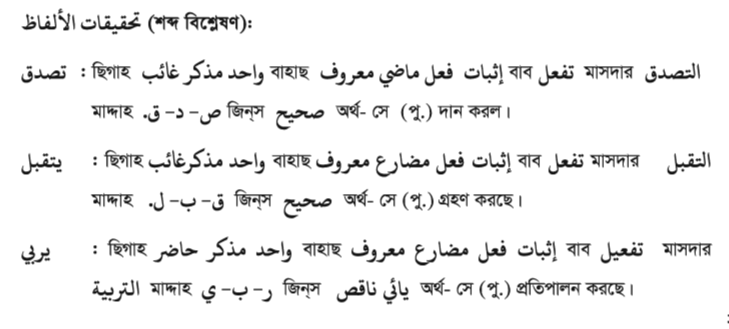 Rvbœv‡Z hvevi mnR Dcvq....
nvw`m-266
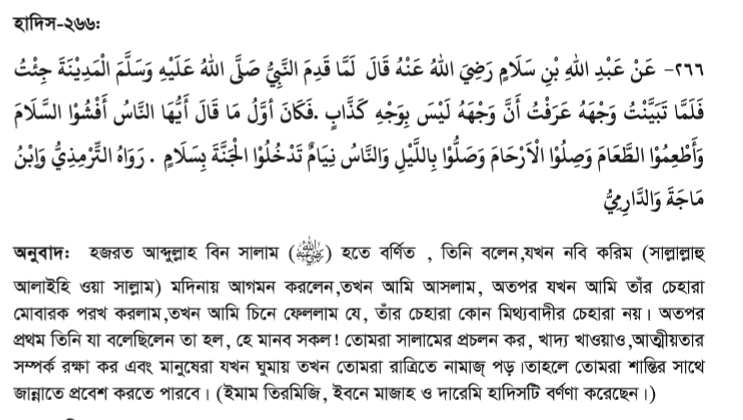 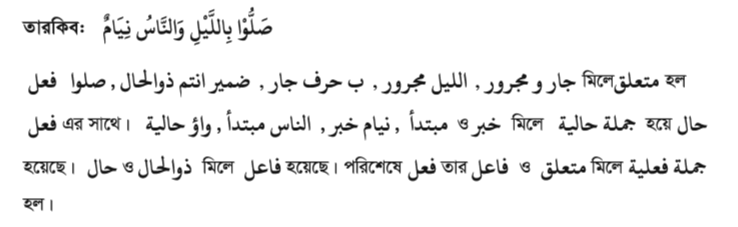 evwoi KvR...
الصدقة  Kv‡K e‡j? Gi dwhjZ eY©bv Ki|
  			      - Gi e¨vL¨v Ki|
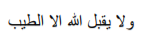 ab¨ev`